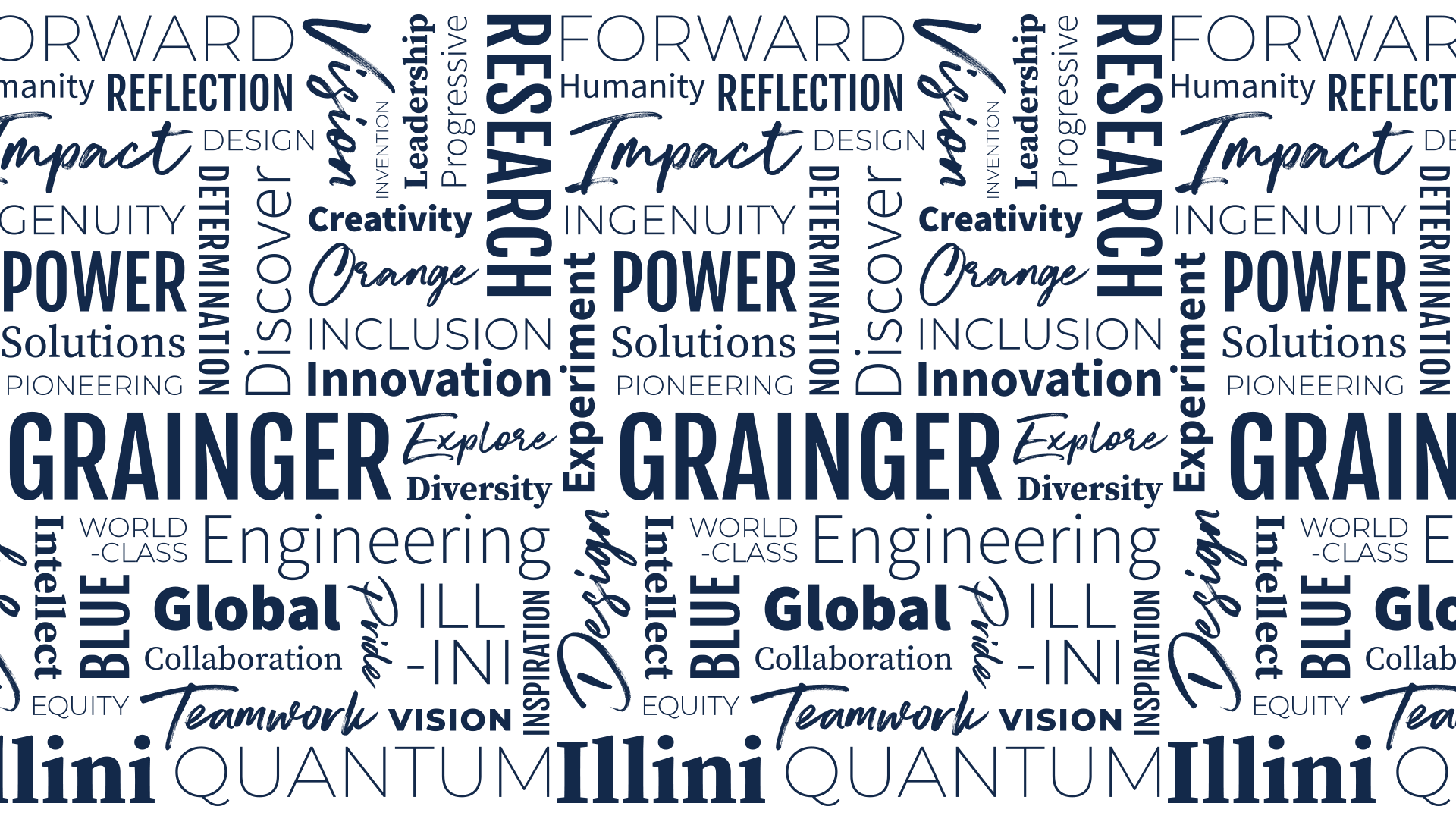 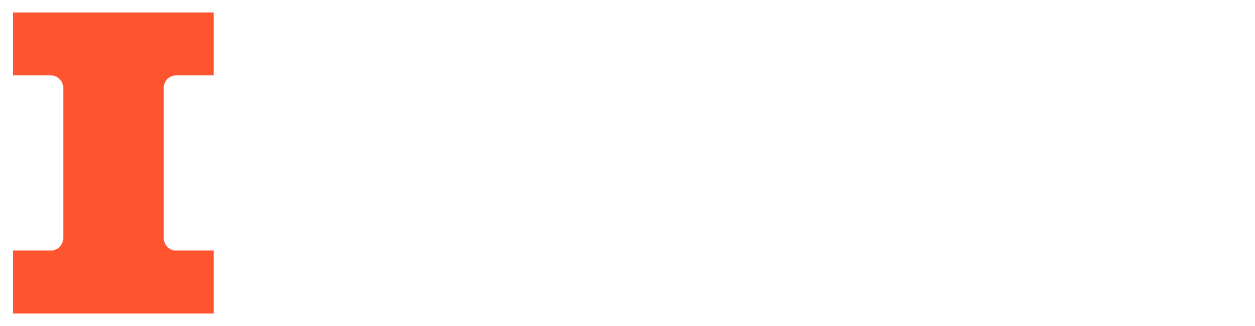 Motor-Aided Wheelchair
ECE 445

Team 26
Zilin Zhao, Guangxun Zhai, Jiacheng Huang
12/07/2021
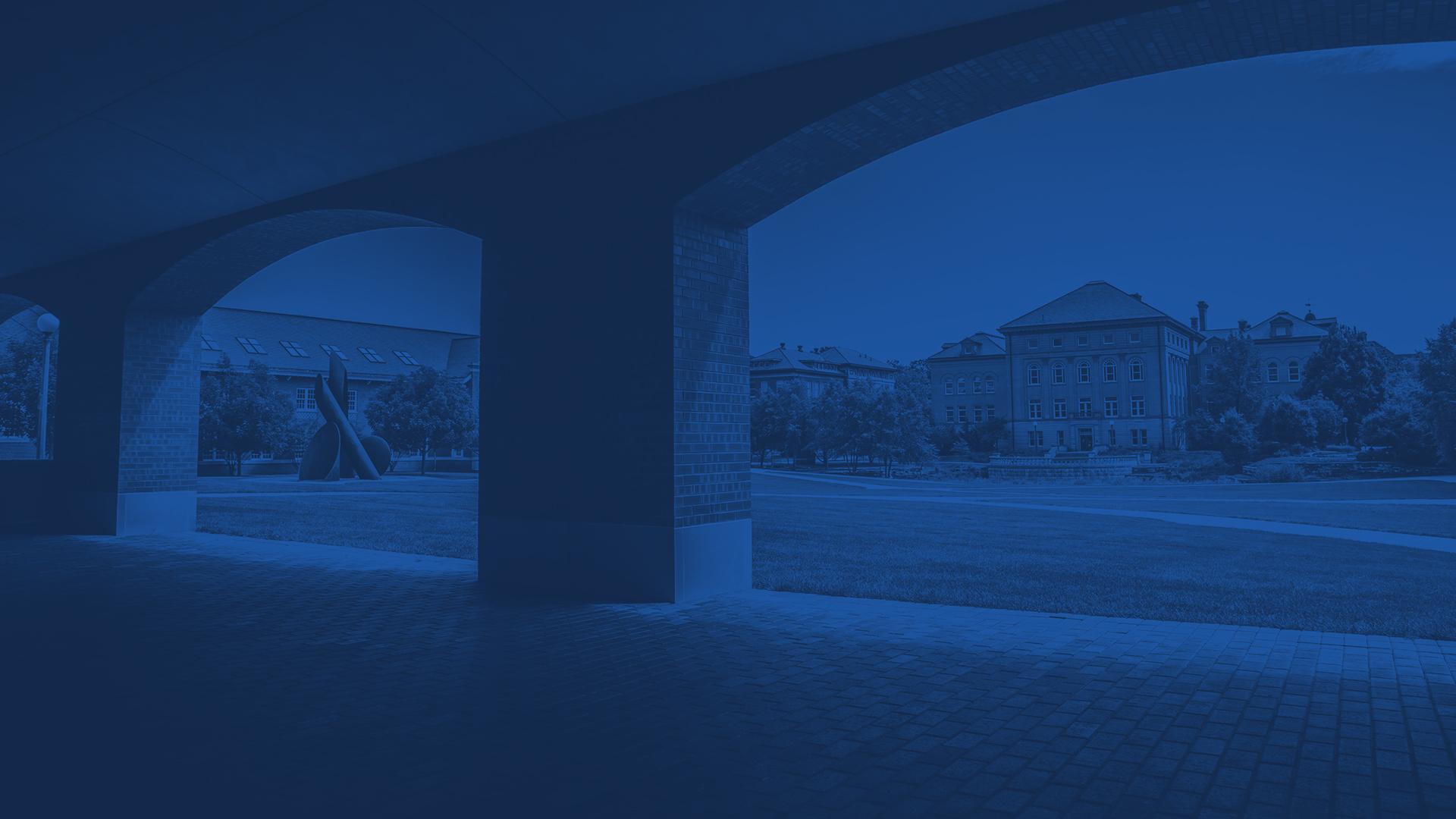 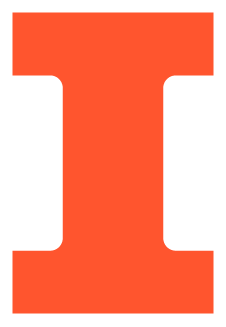 Objective
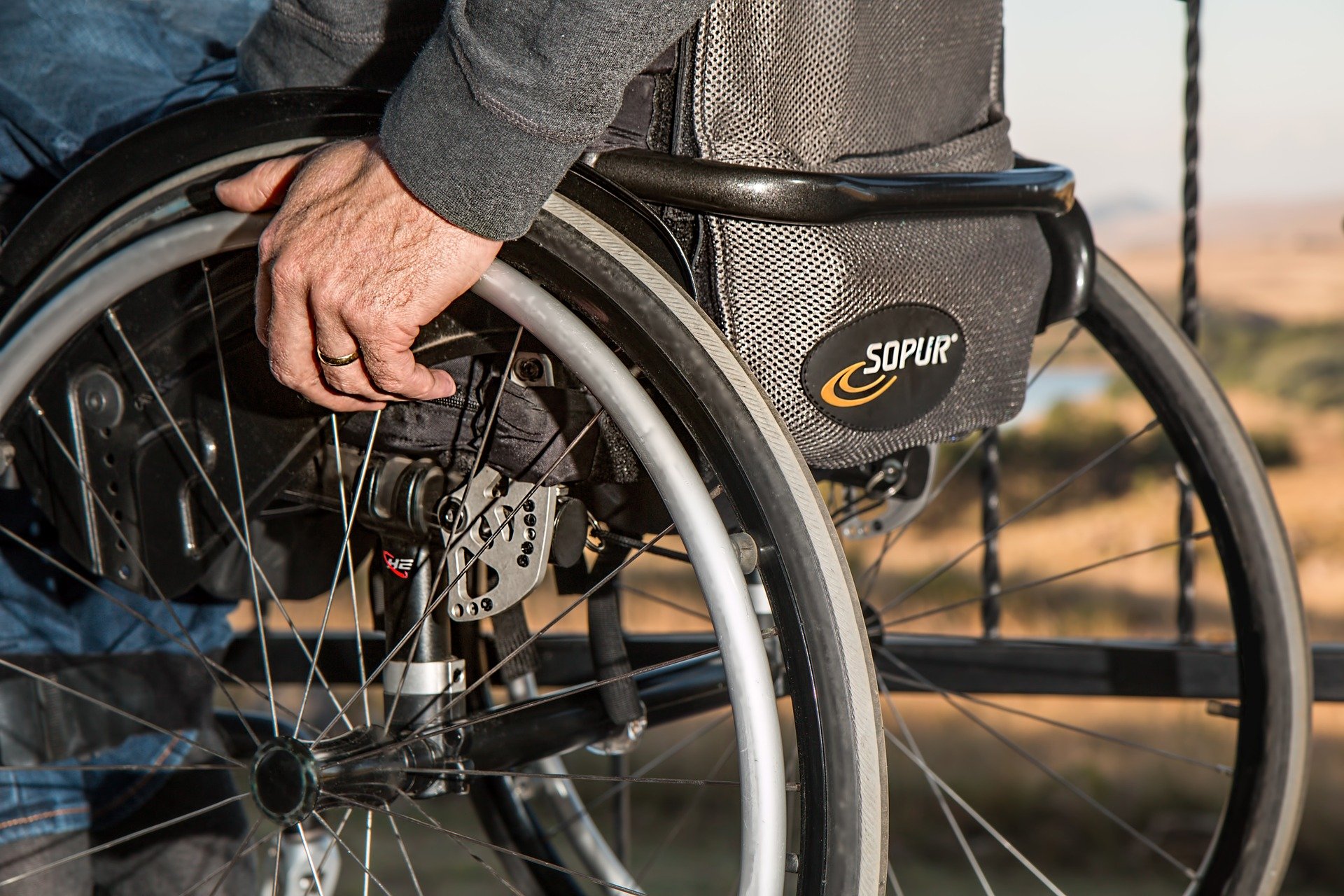 Help the people who push the wheelchair to save effort
ECE445
GRAINGER ENGINEERING
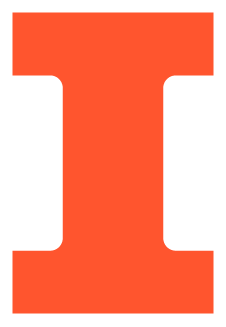 Project Review
ECE445
GRAINGER ENGINEERING
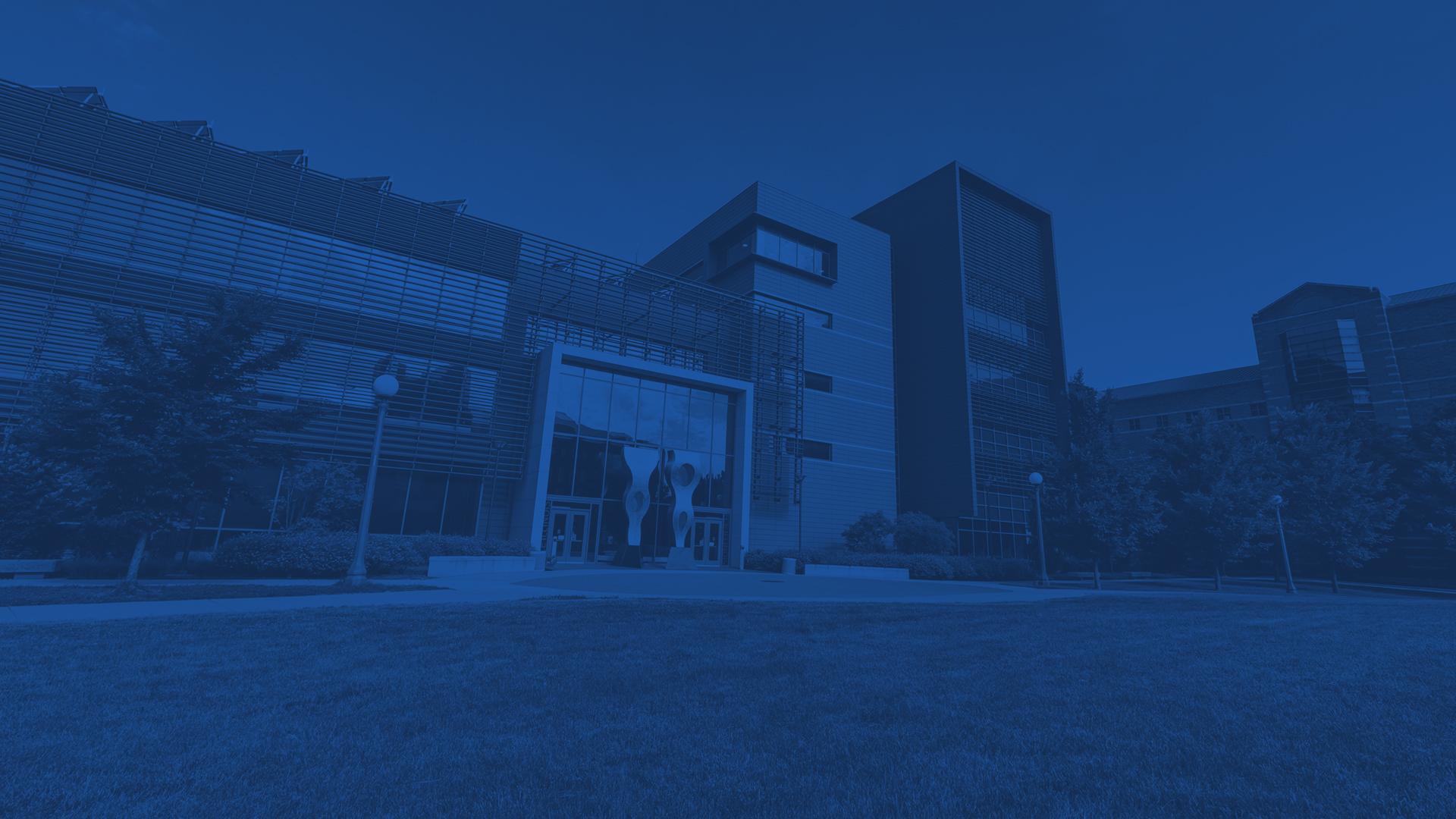 Block Diagram
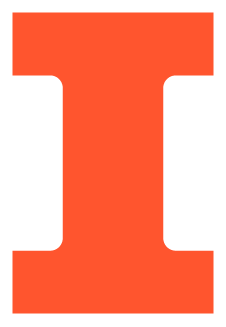 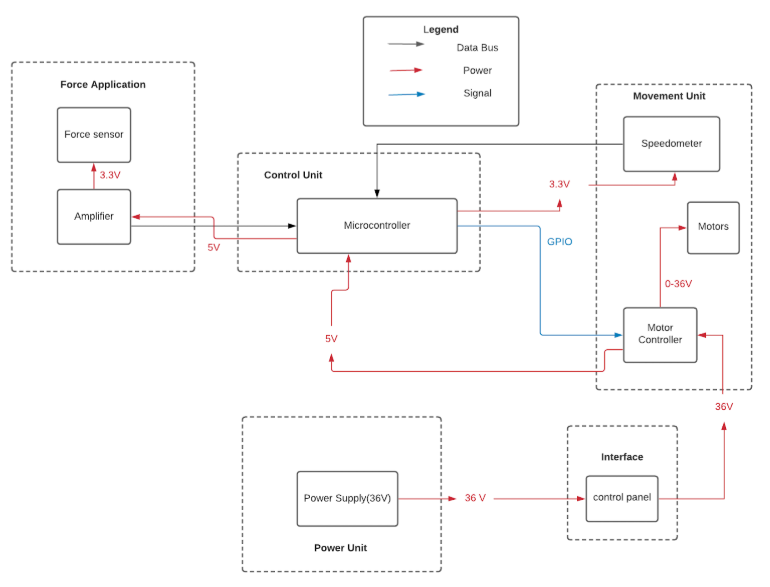 ECE445
GRAINGER ENGINEERING
Force Application
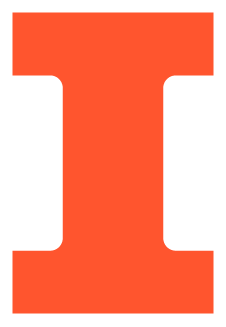 A method to control the motor
A source of input
Intuitive
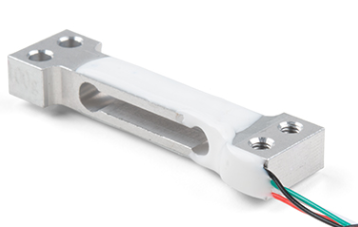 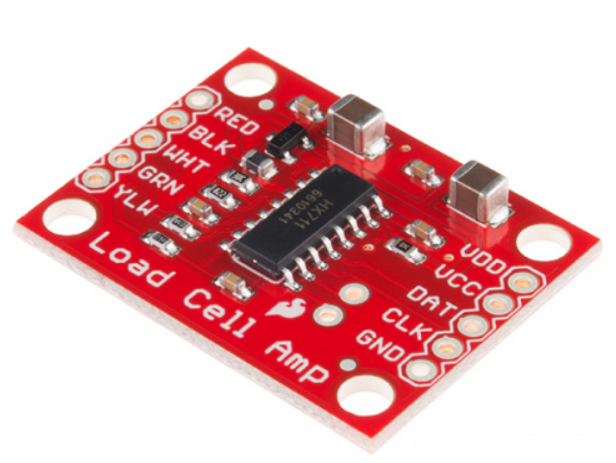 Amplifier
Load Cell
ECE445
GRAINGER ENGINEERING
Force Application
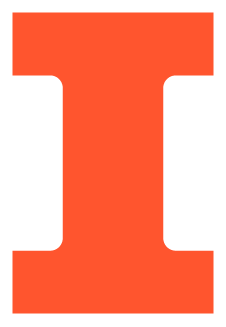 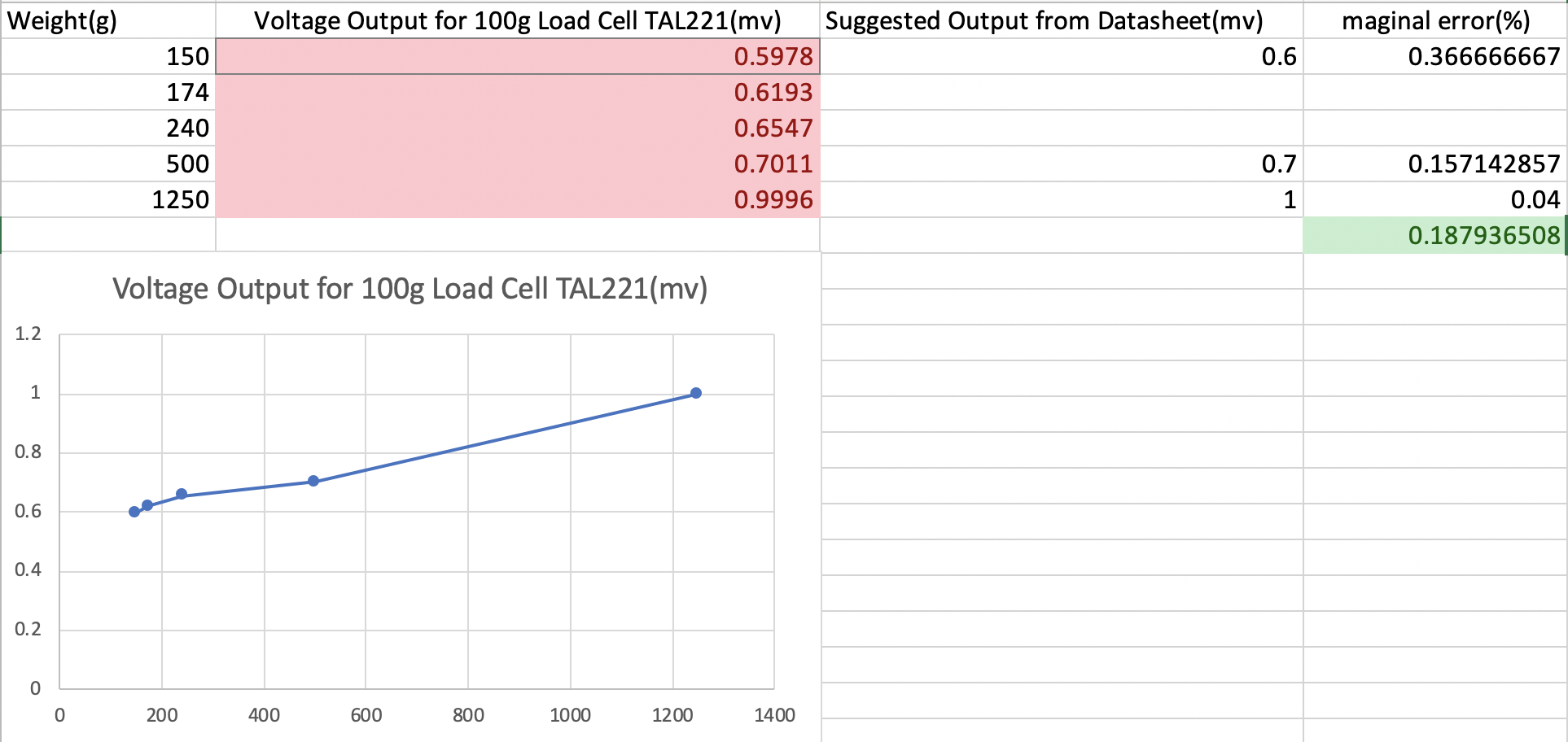 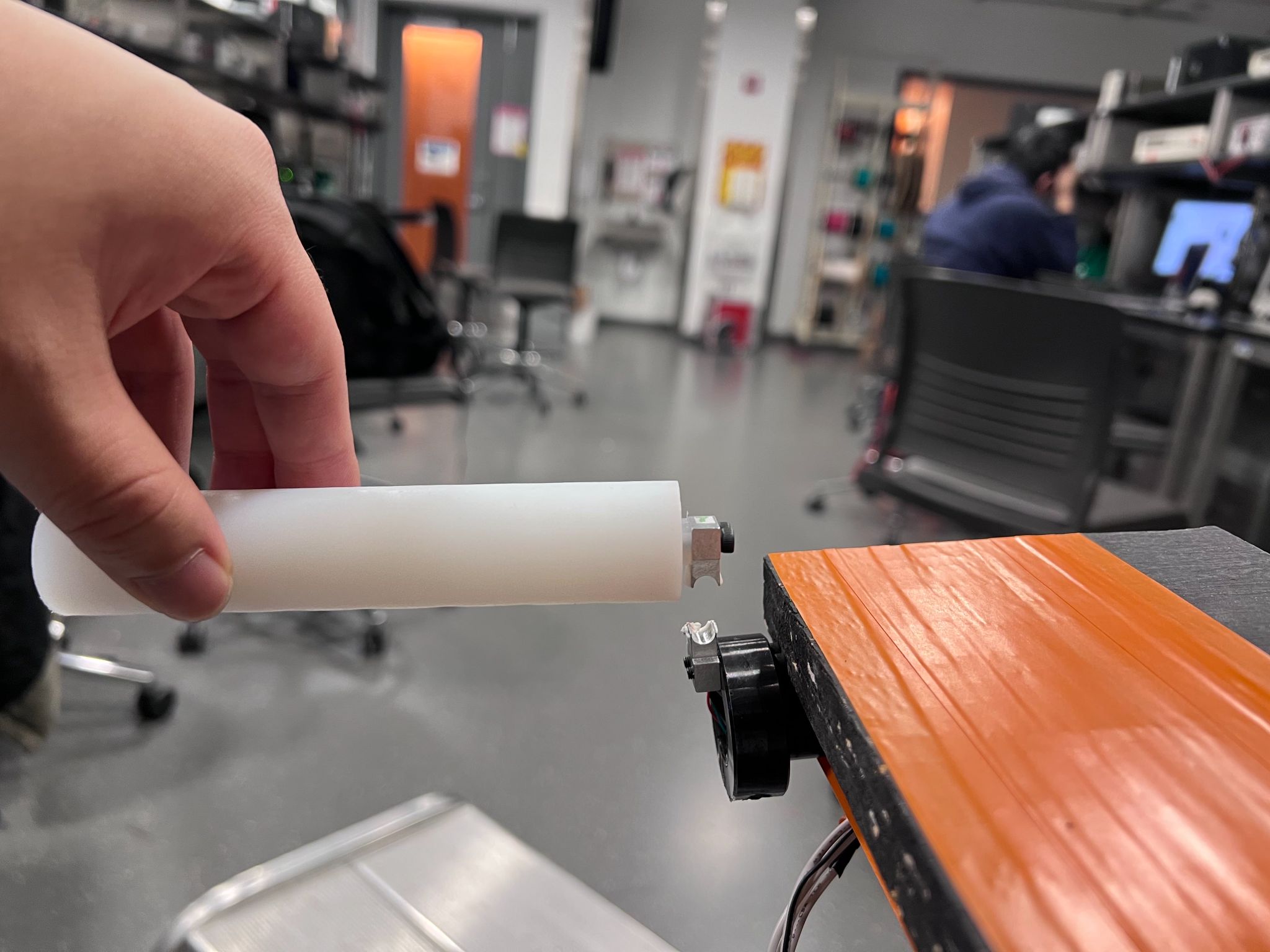 100g load cell TAL221
Data for TAL221
ECE445
GRAINGER ENGINEERING
Force Application
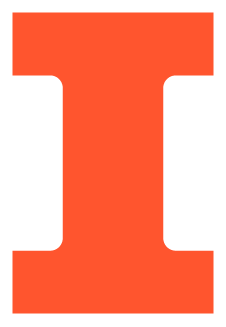 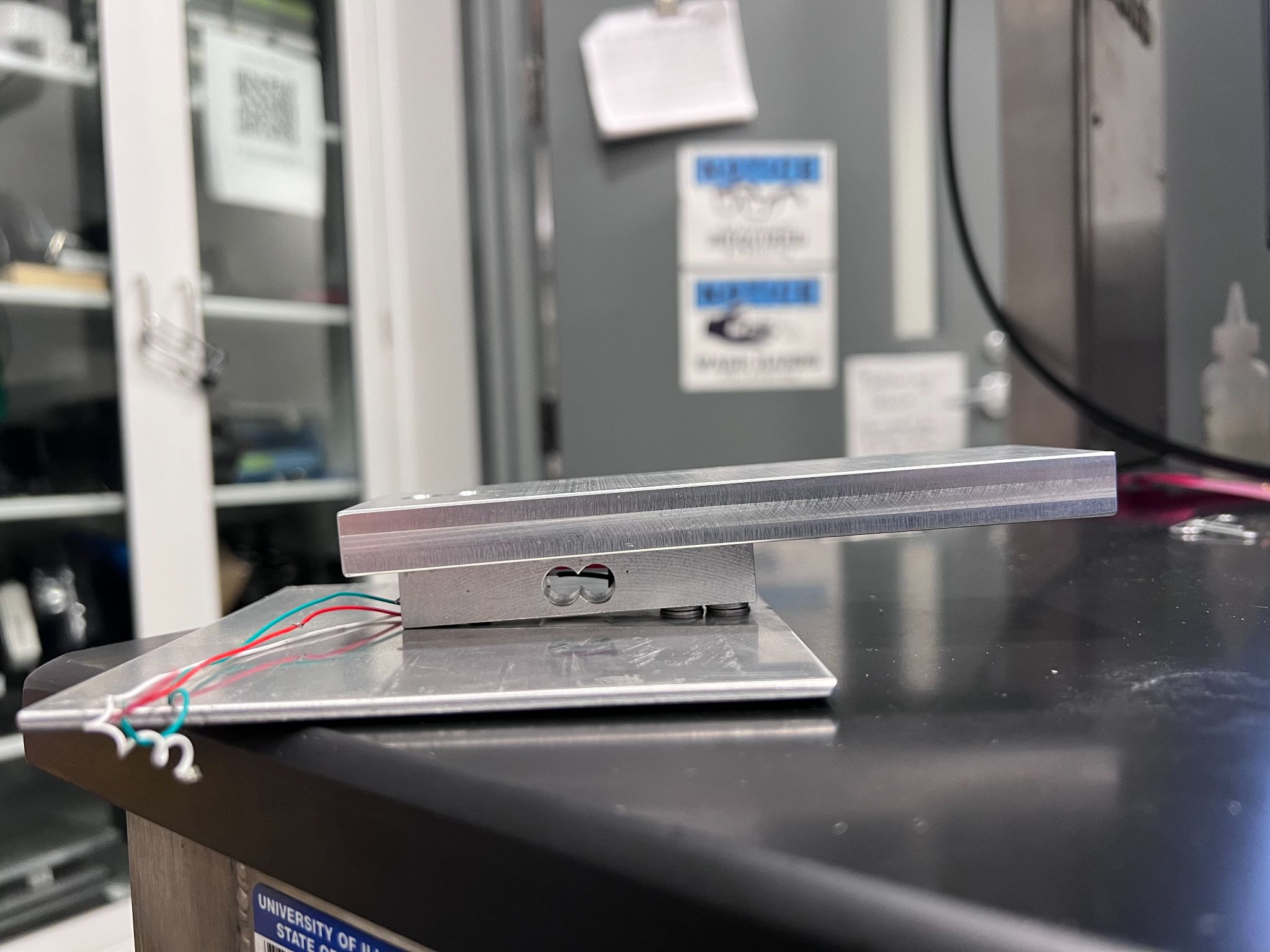 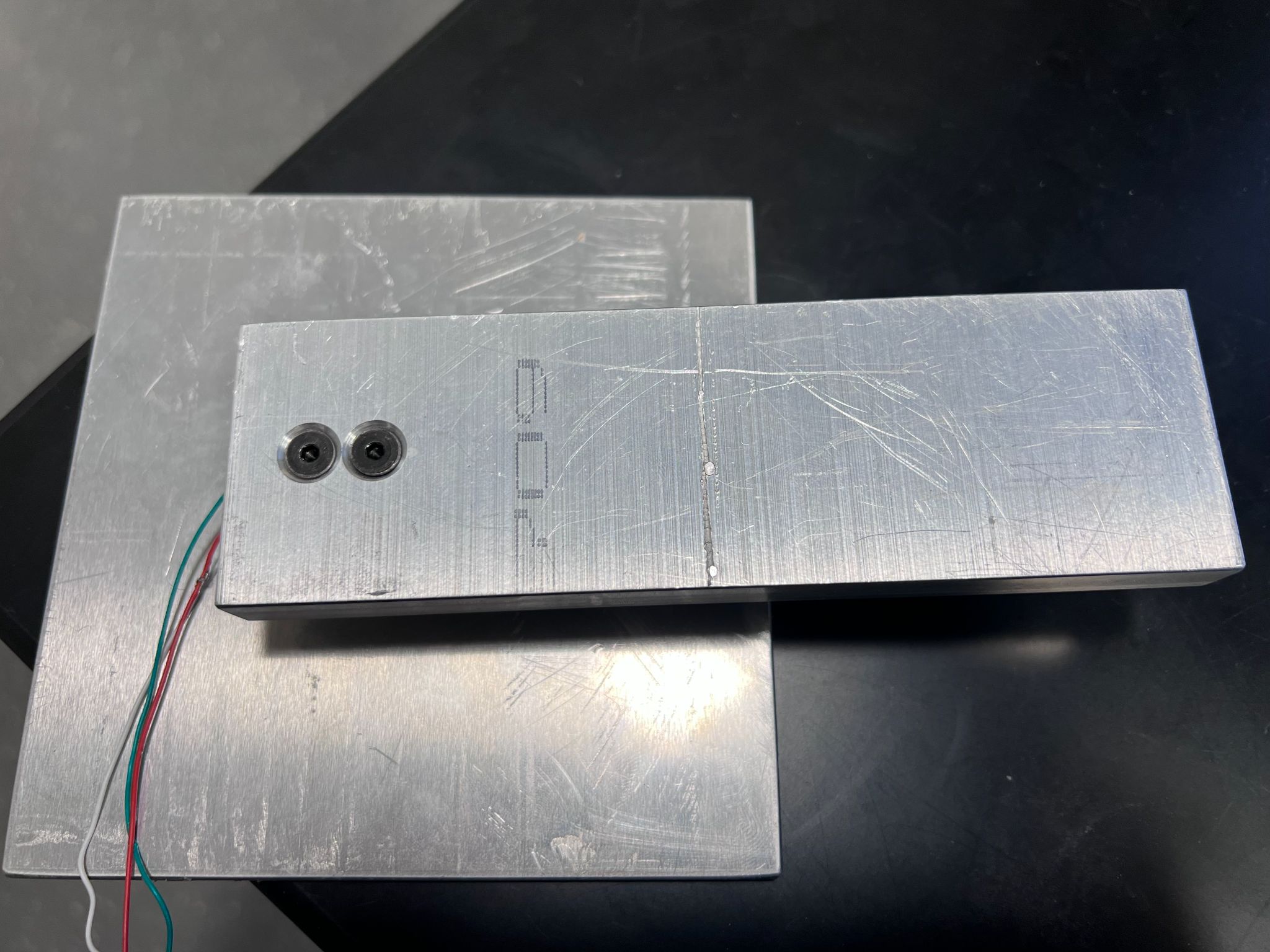 Second Load Cell
ECE445
GRAINGER ENGINEERING
Force Application
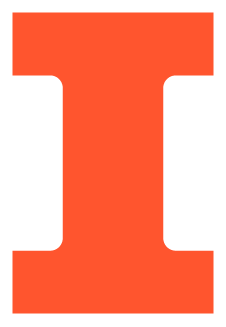 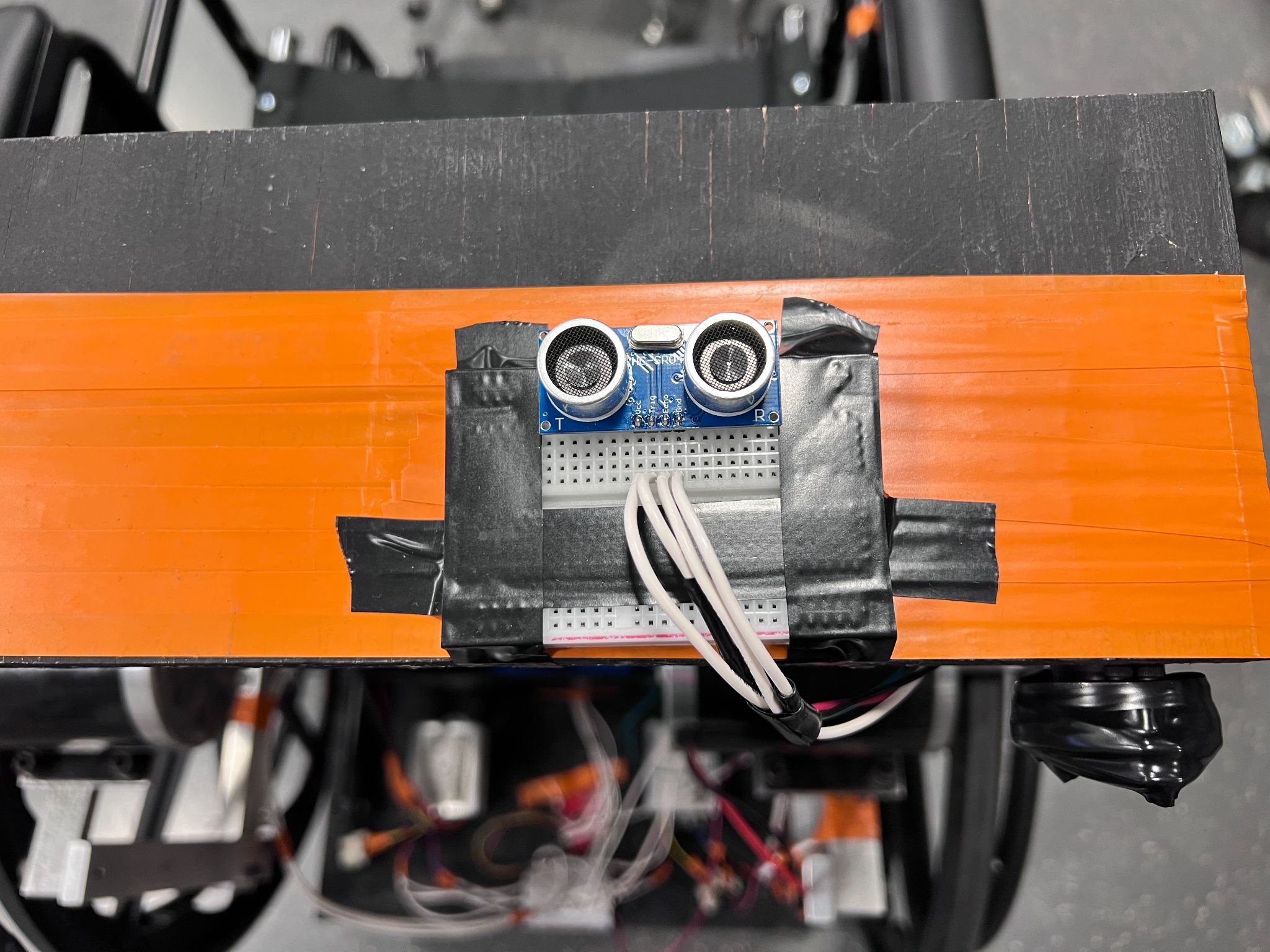 Ultrasonic sensor HC-SR04
ECE445
GRAINGER ENGINEERING
Control Unit
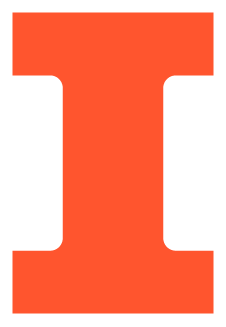 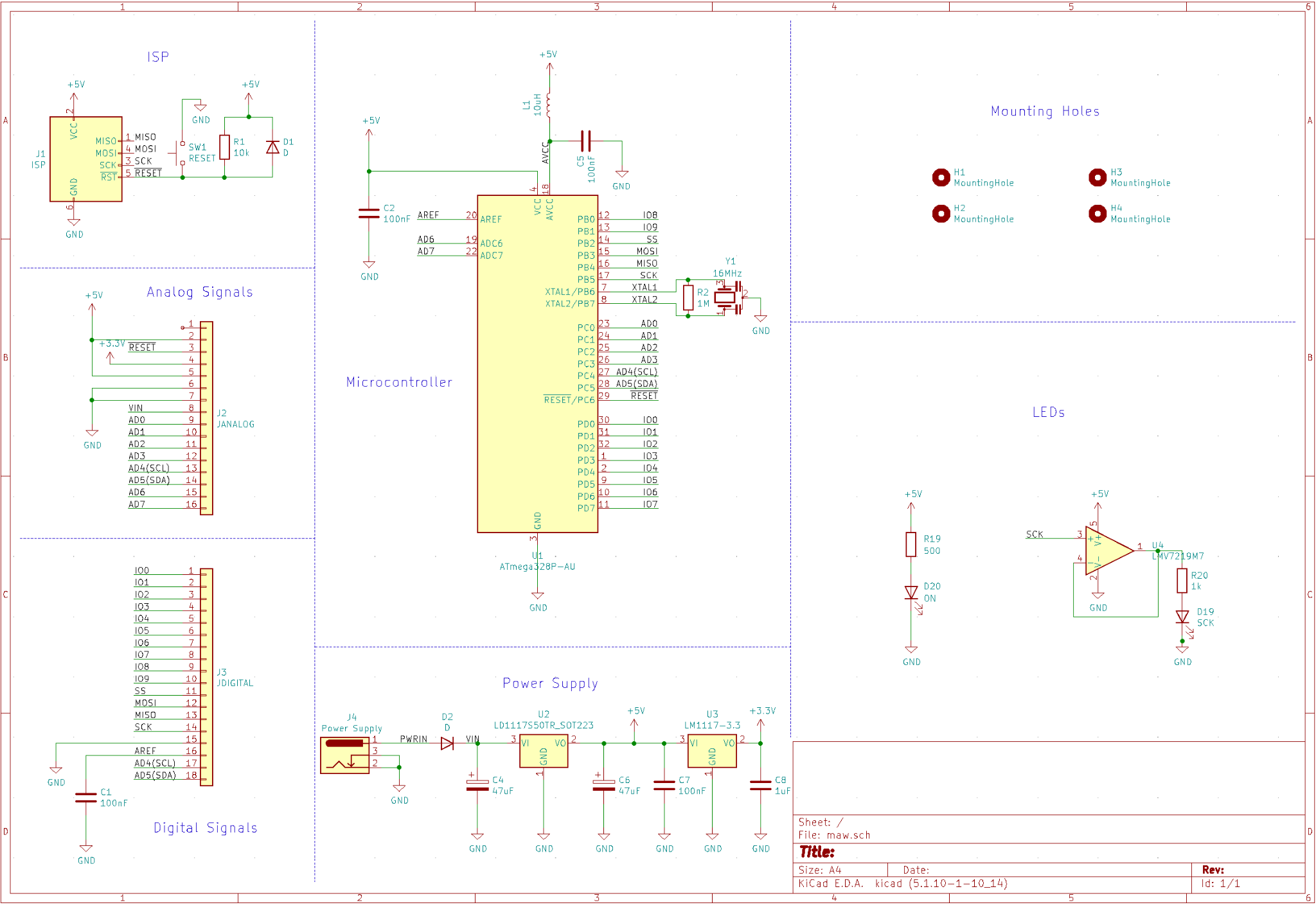 Output of 3.3V and 5V
Reading digital signal from force application unit
Output PWM signal to motor controls
ISP port to program the microcontroller
LEDs that help debug
PCB Schematic
ECE445
GRAINGER ENGINEERING
Control Unit
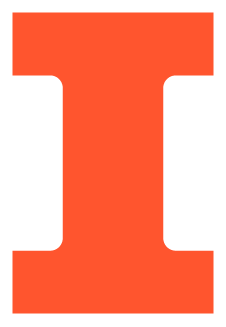 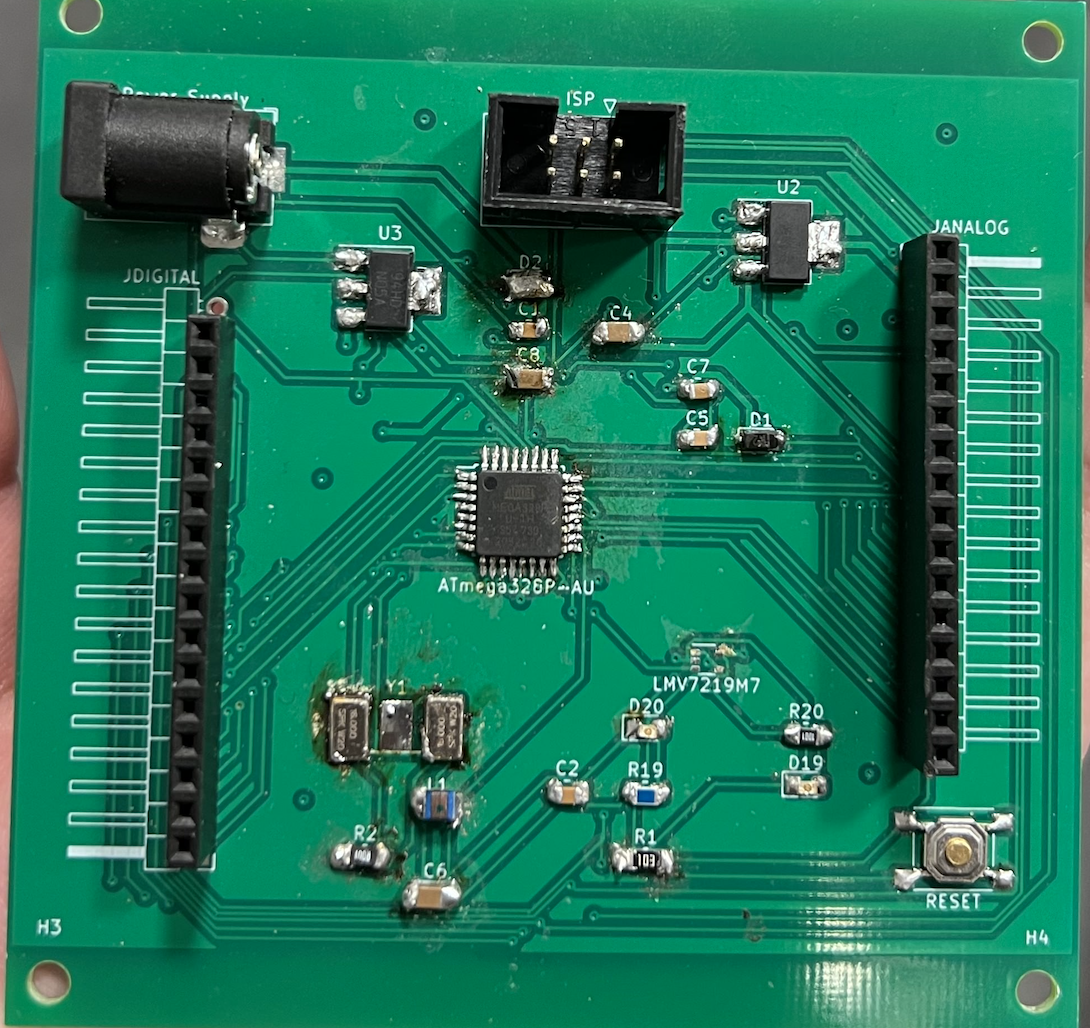 Why it did not work?
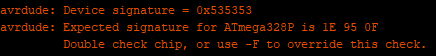 Internal frequency from the crystal resonator did not match the signature of the microcontroller chip.
PCB
ECE445
GRAINGER ENGINEERING
Movement Unit
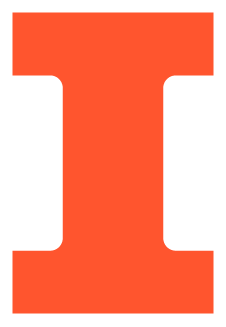 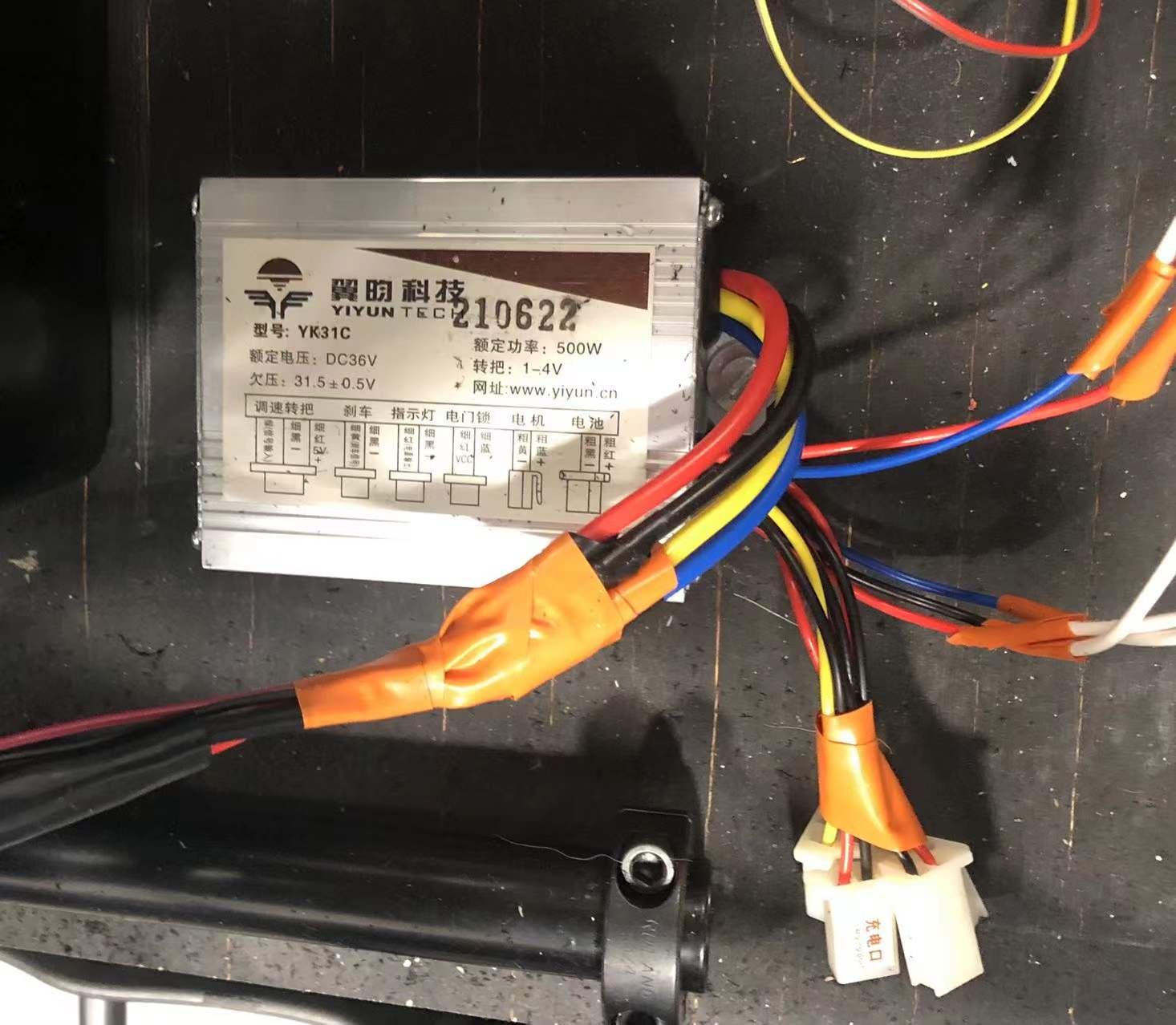 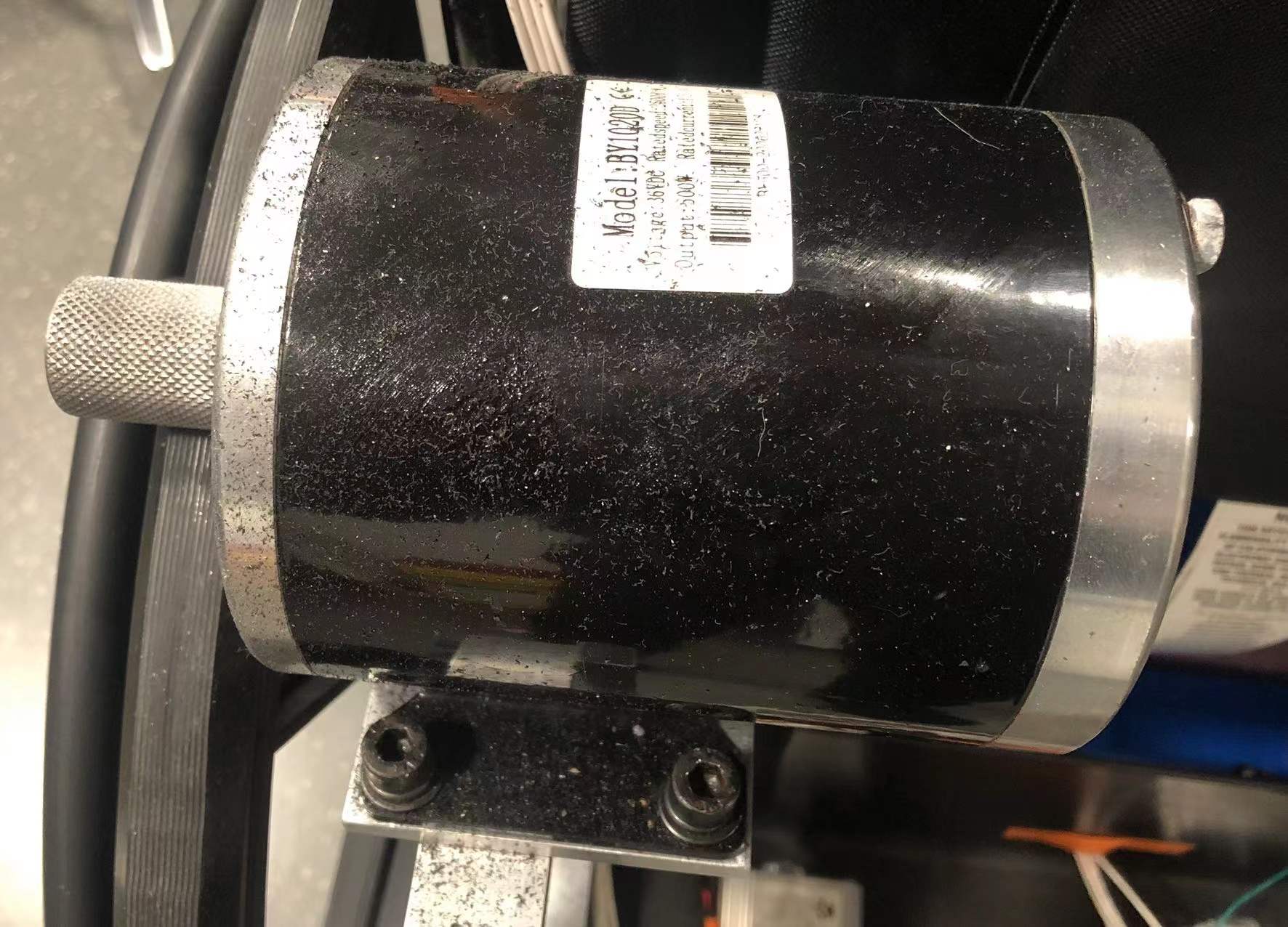 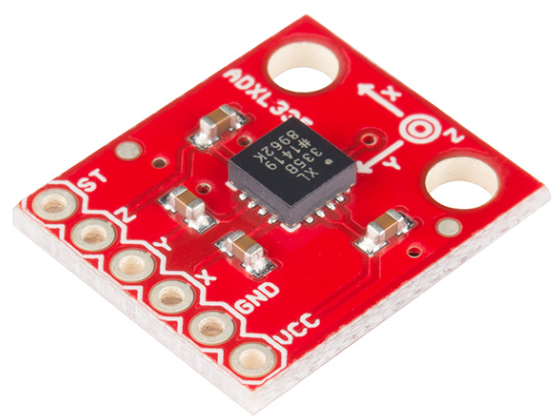 Accelerometer
Motor Controller
Motor
ECE445
GRAINGER ENGINEERING
Movement Unit
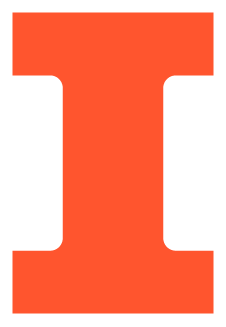 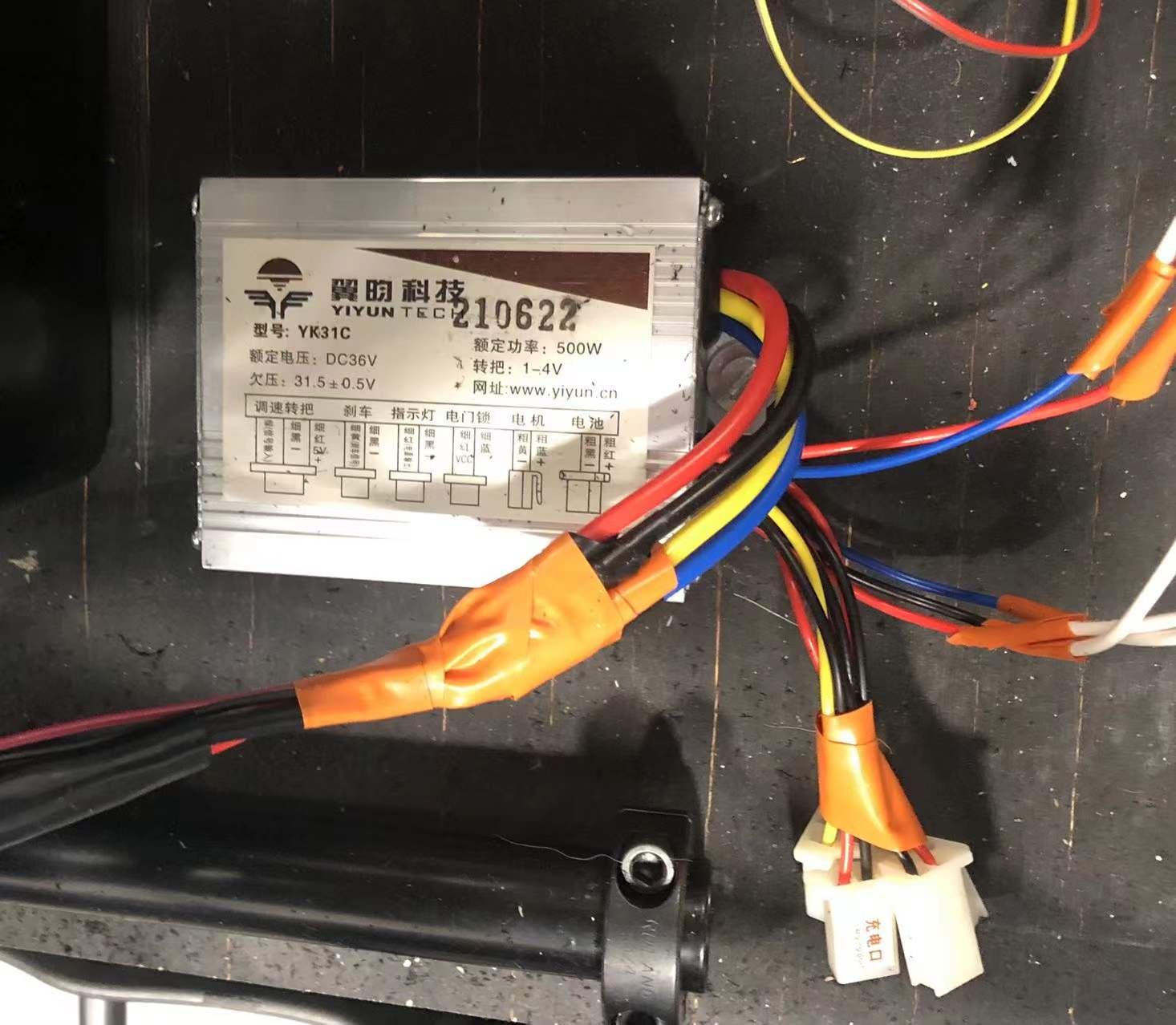 Motor
Battery
Red Board
Switch
Motor Controller
SPD-YK31C
ECE445
GRAINGER ENGINEERING
Movement Unit
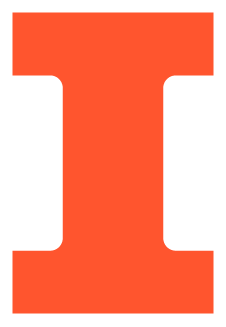 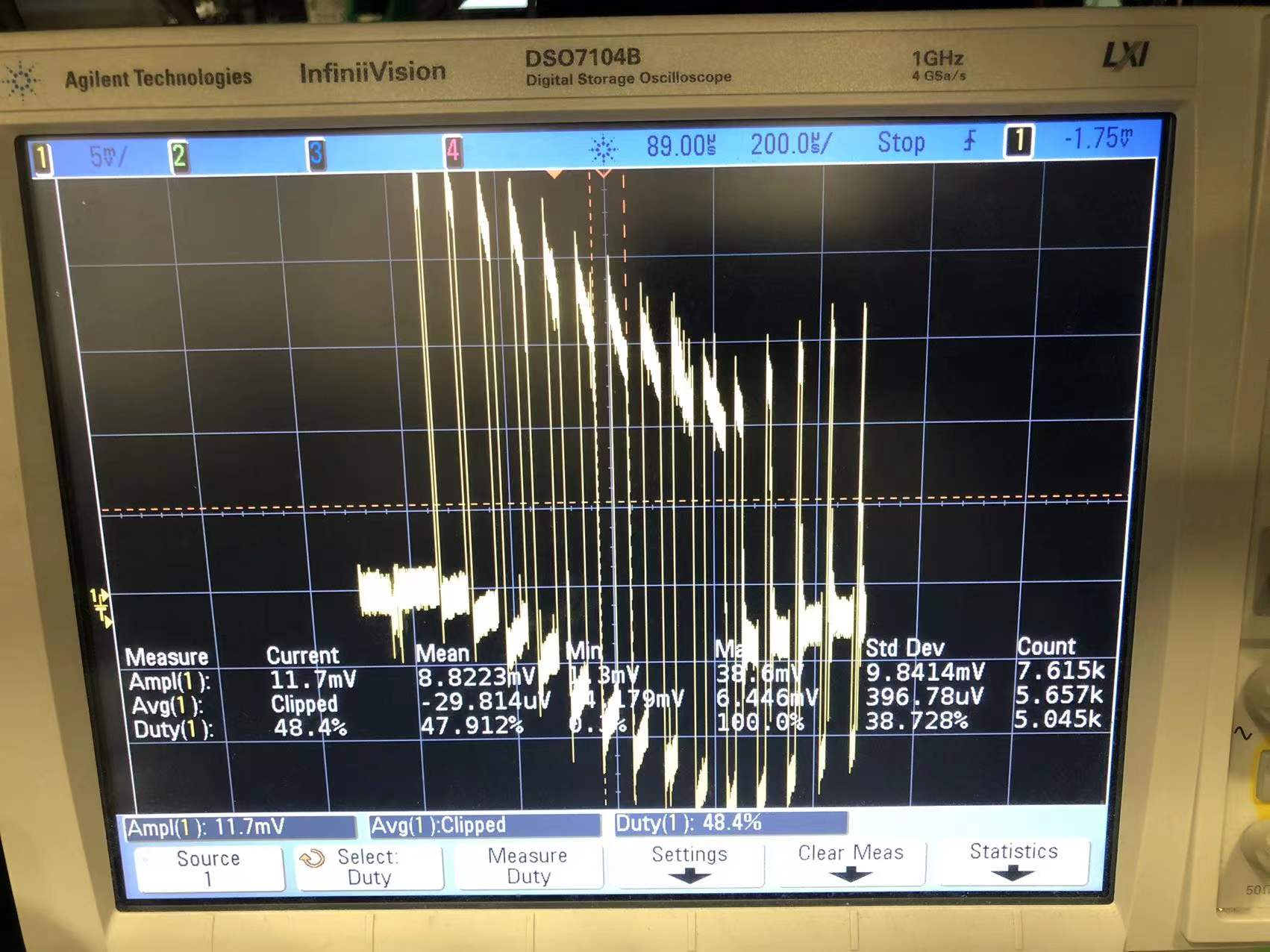 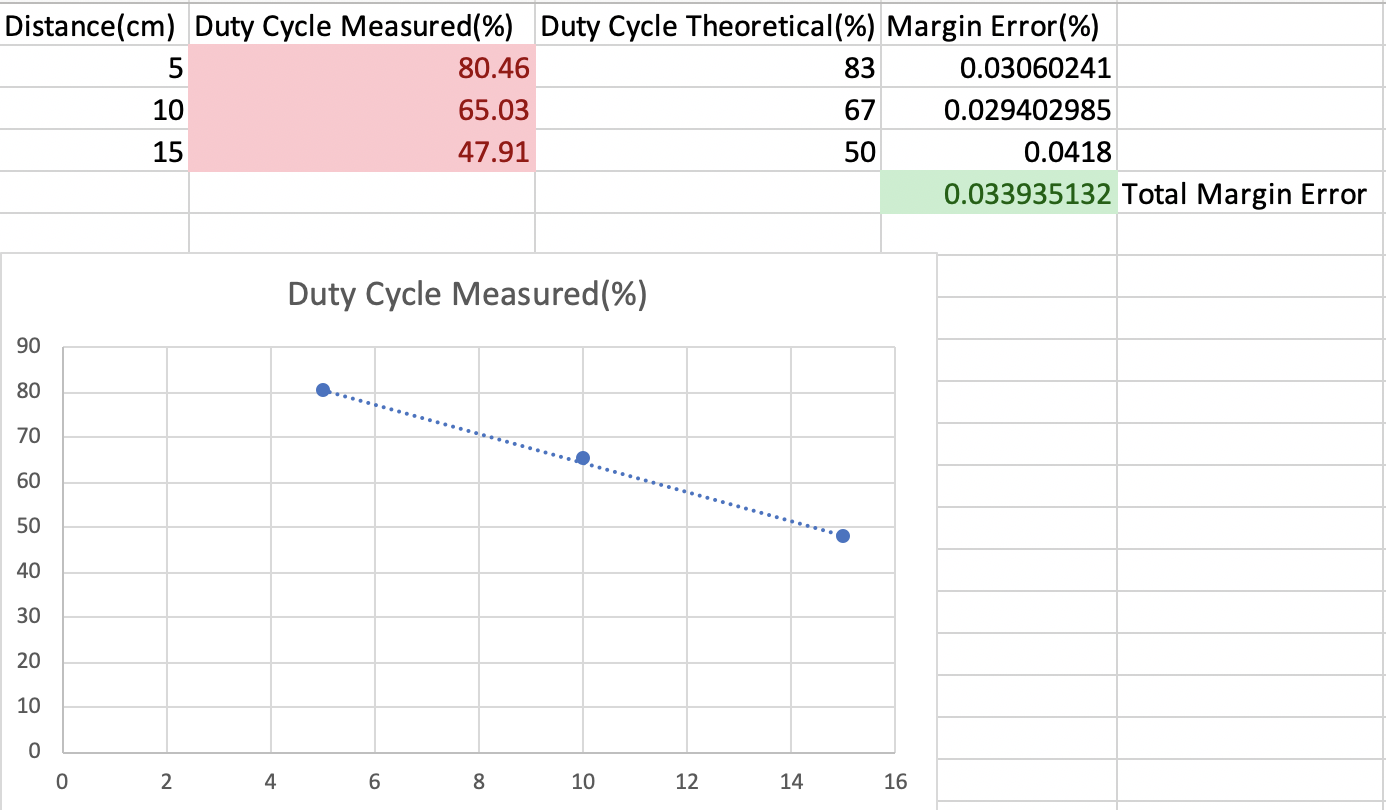 ECE445
GRAINGER ENGINEERING
Movement Unit
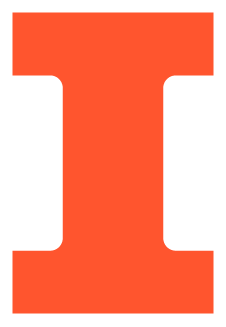 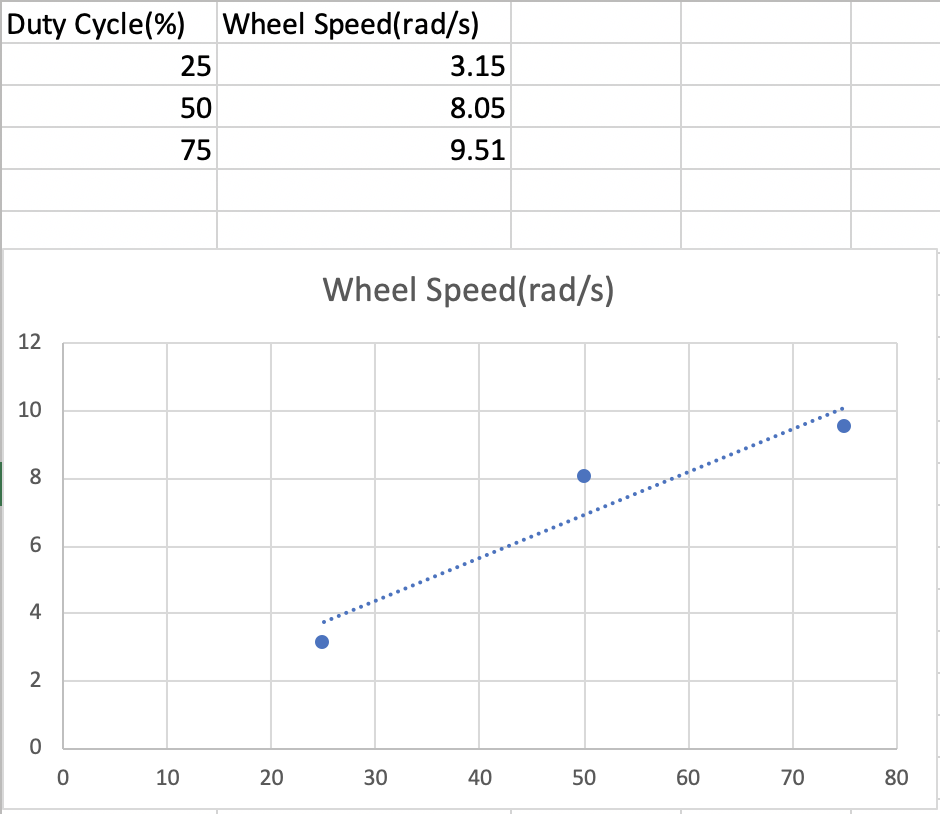 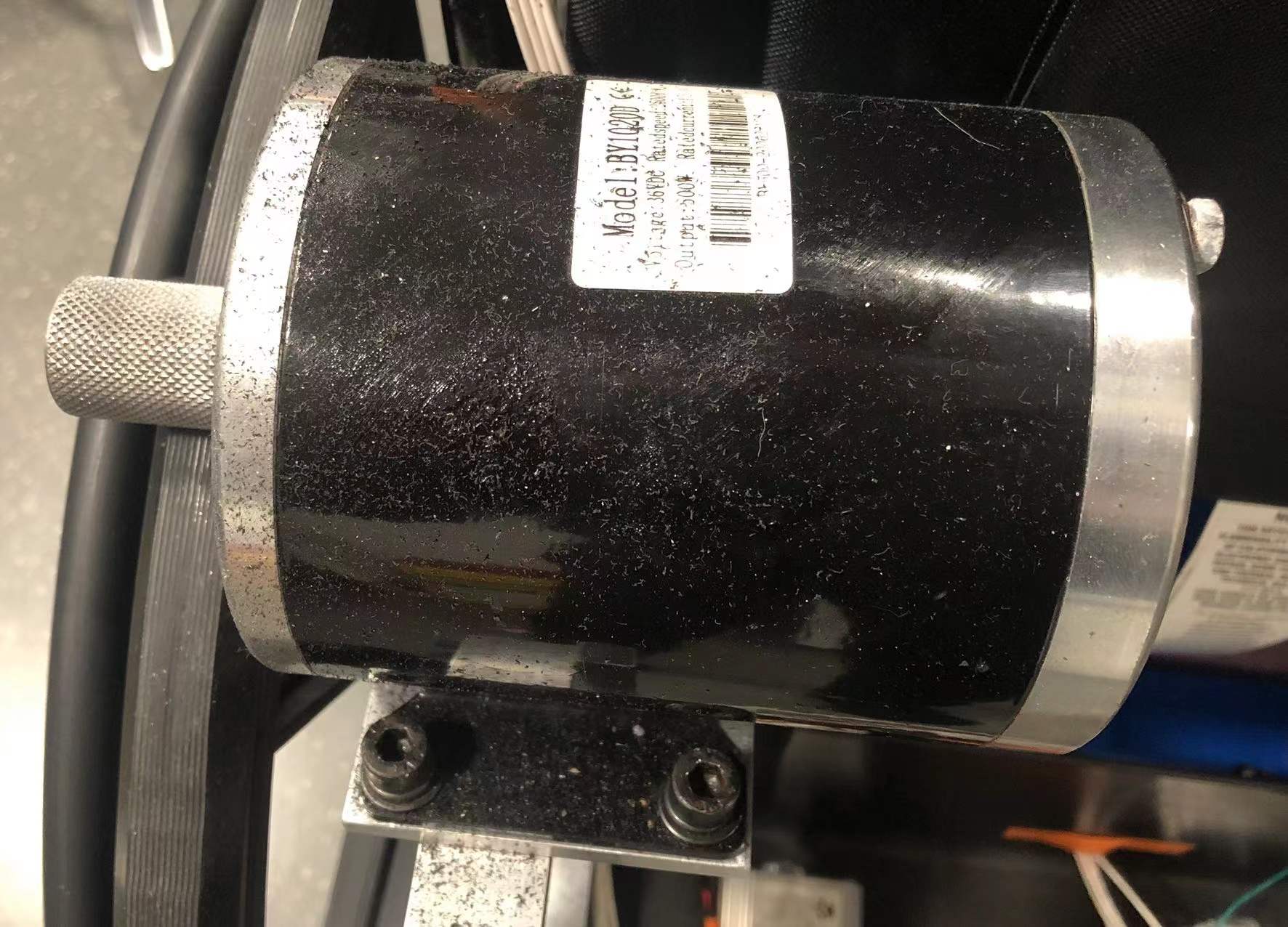 Motor
BY1020D
ECE445
GRAINGER ENGINEERING
Movement Unit
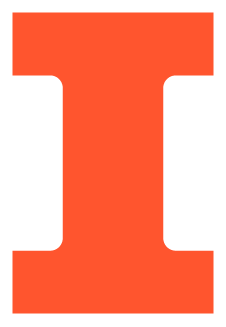 output: a_x, a_y, a_z.
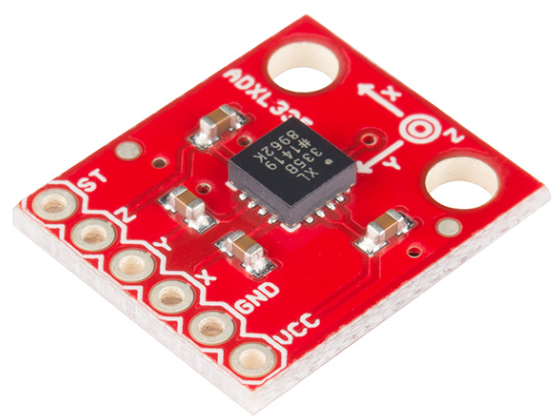 Integral
V_x, V_y, V_z
Accelerometer
ADXL335
ECE445
GRAINGER ENGINEERING
Interface
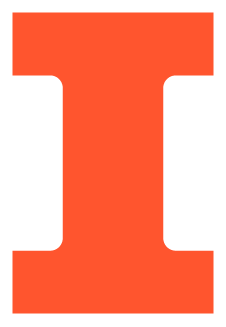 Tippette Full Sized Rocker Switches
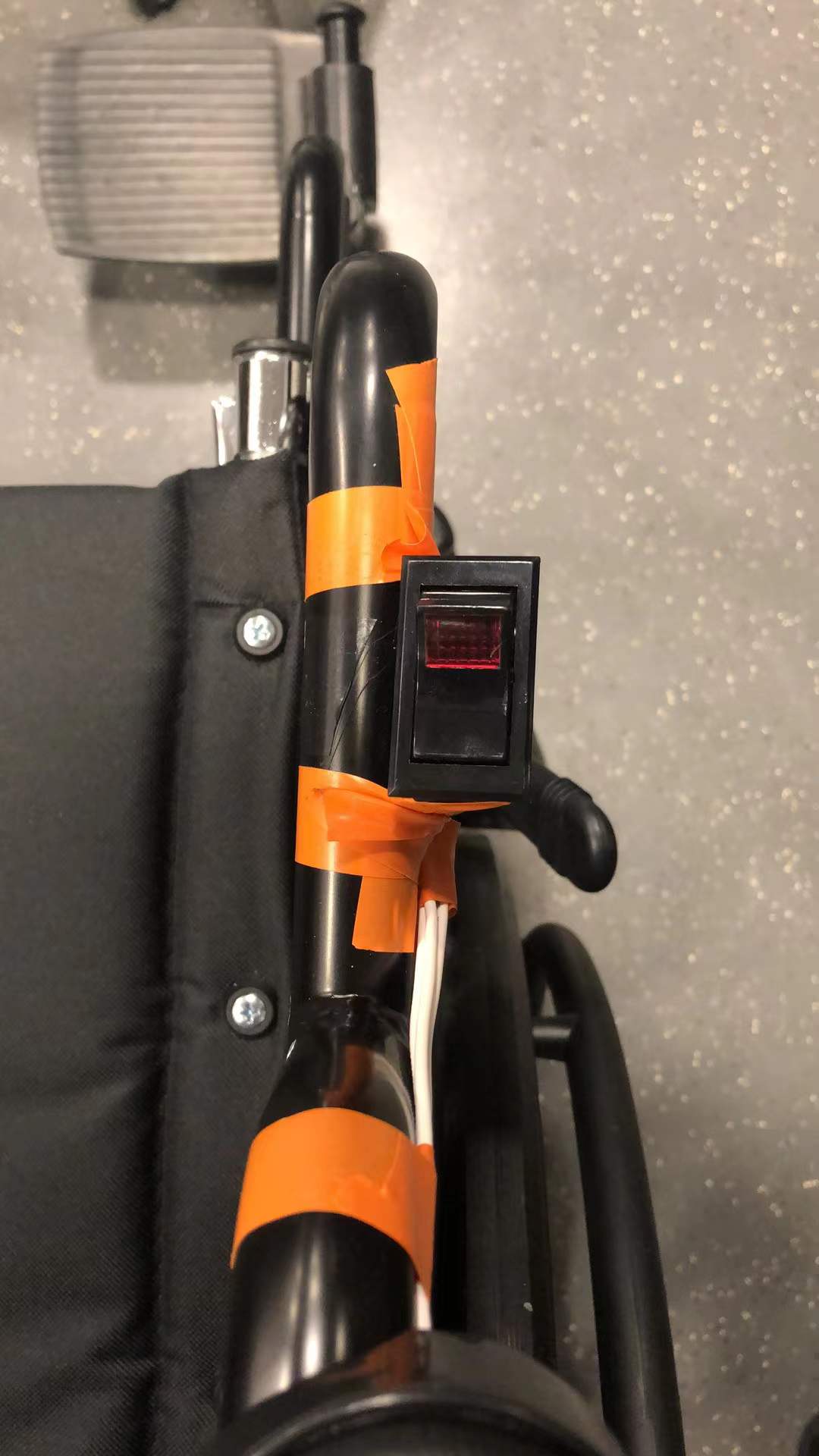 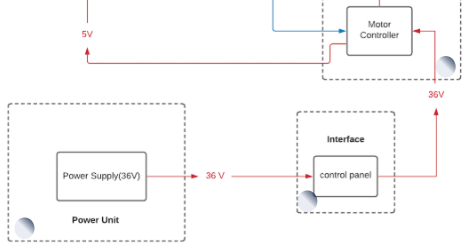 Between Power Supply and Motor Controller
ECE445
GRAINGER ENGINEERING
Power Unit
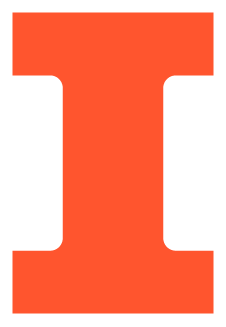 Battery Storage
500 W / 36V = 13.89A
8000 mAh / 13.89A = 0.576 hour 

Test on Battery Voltage
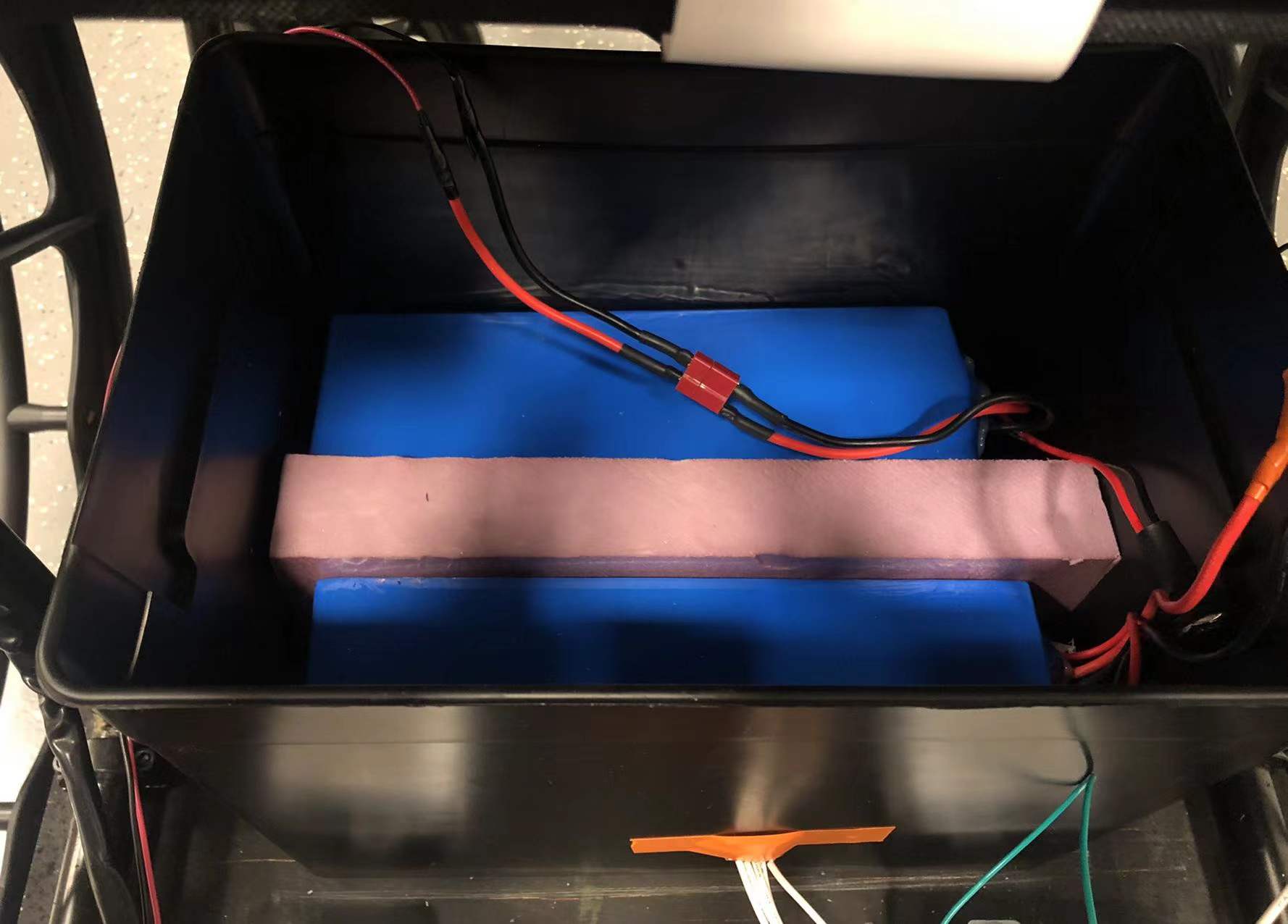 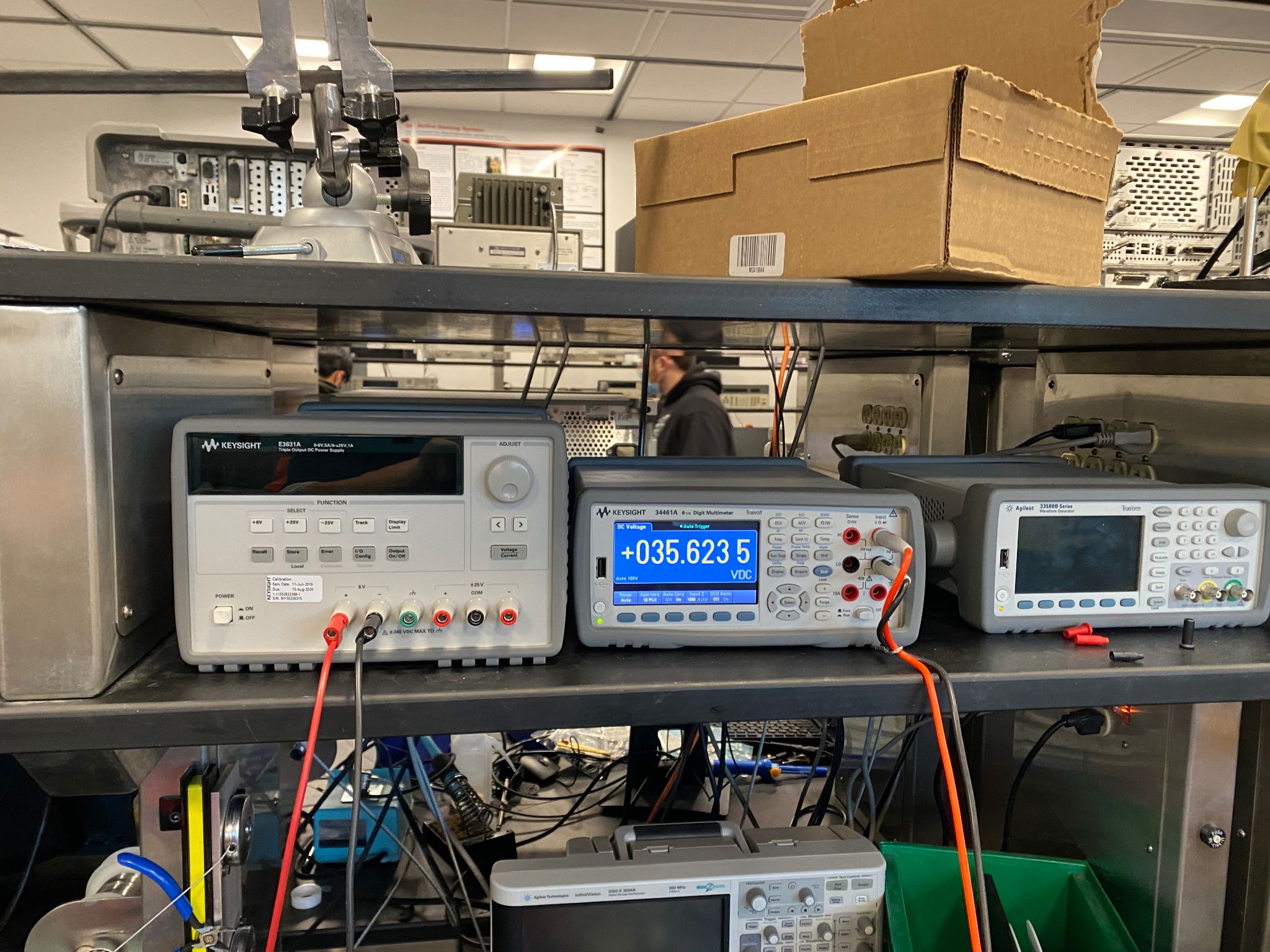 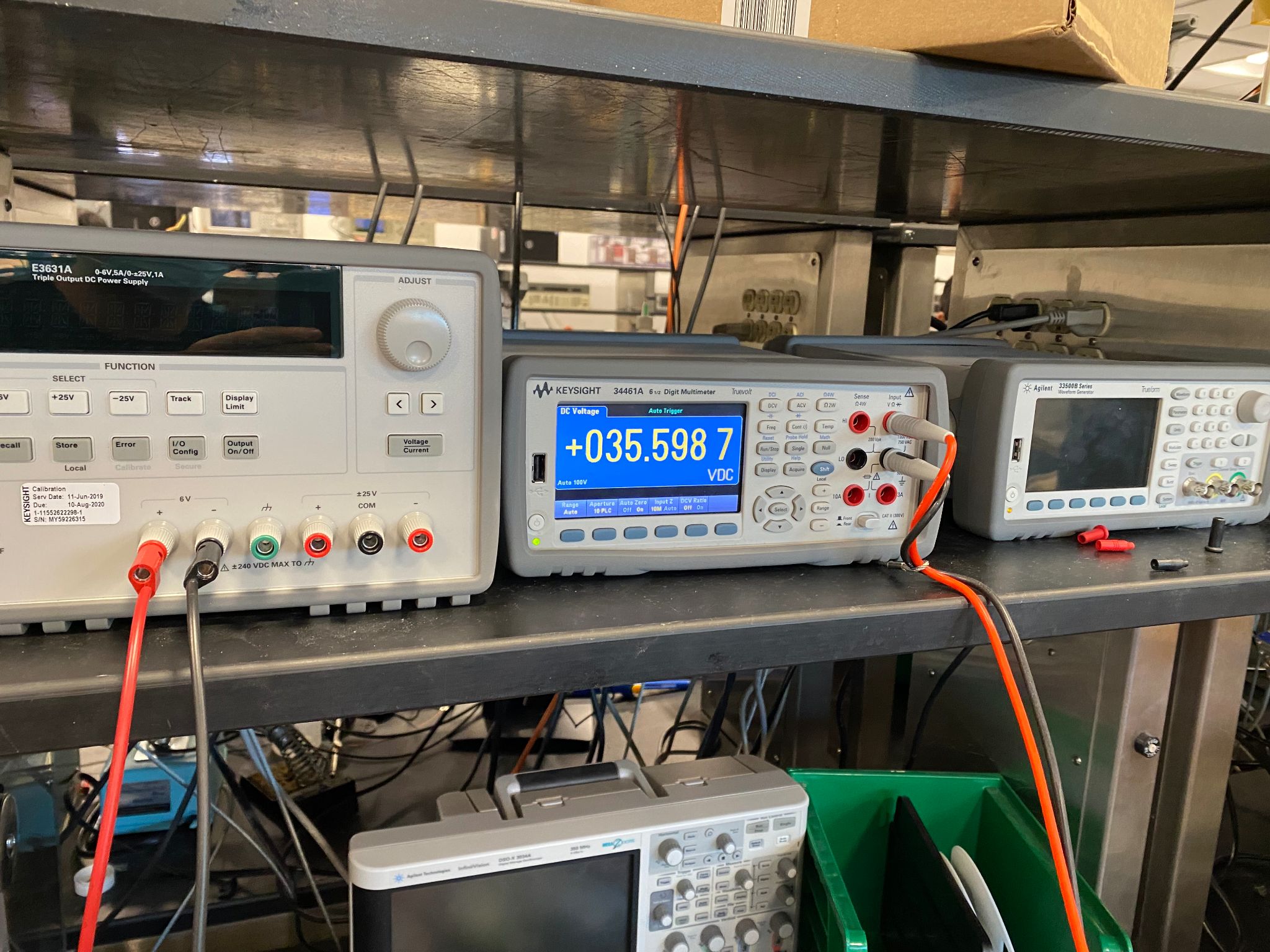 36V Li-ion Battery Pack
35.6235V
35.5987V
ECE445
GRAINGER ENGINEERING
Demonstration
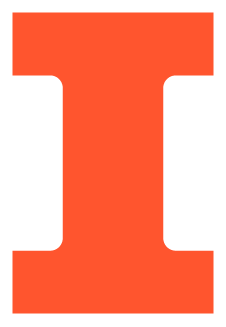 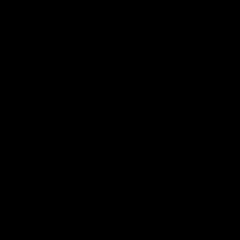 ECE445
GRAINGER ENGINEERING
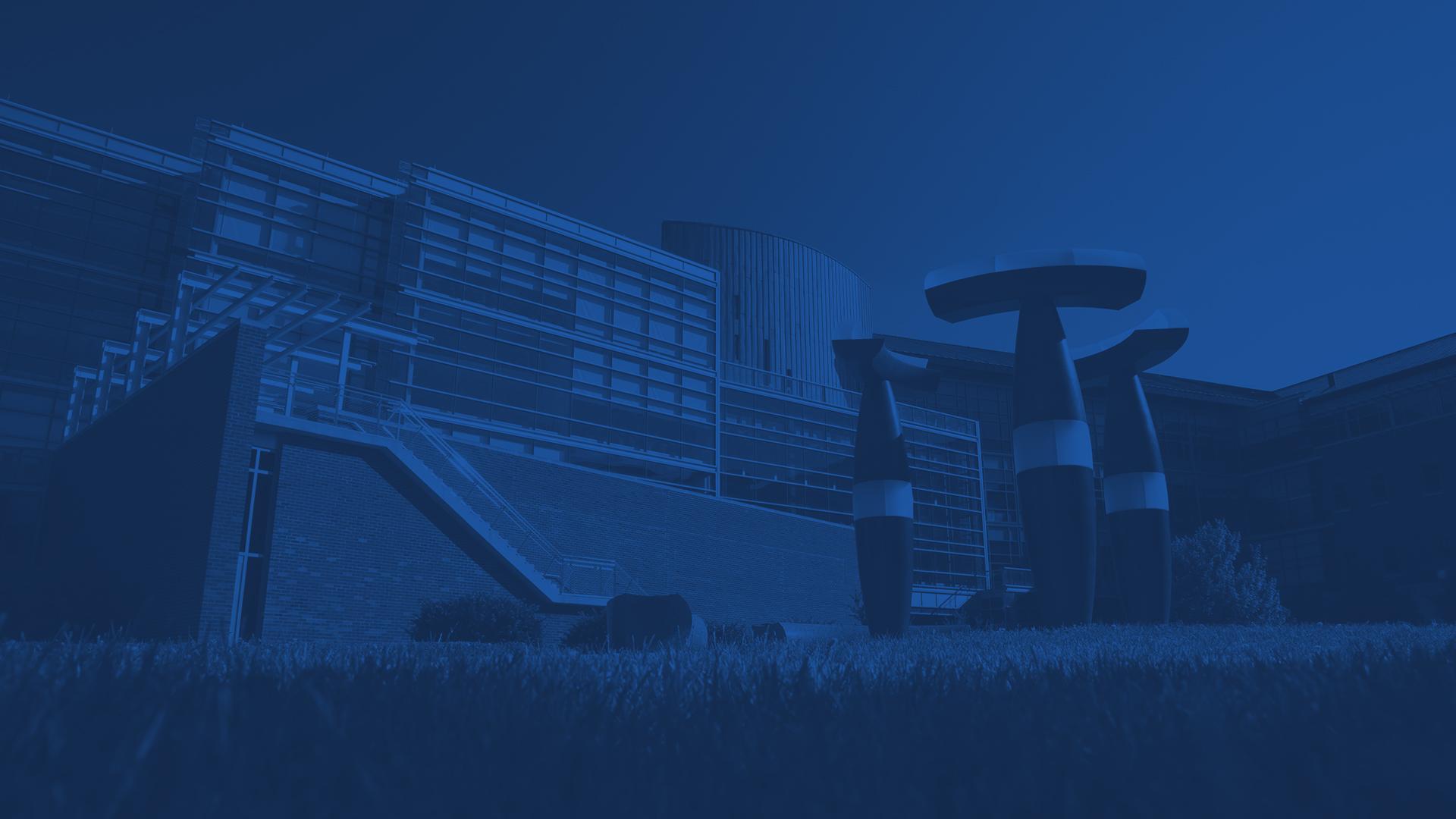 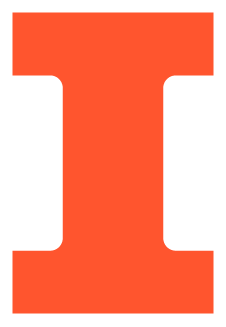 Conclusion
PCB
Writing Arduino code
Learning by ourselves
Plan-ahead
ECE445
GRAINGER ENGINEERING
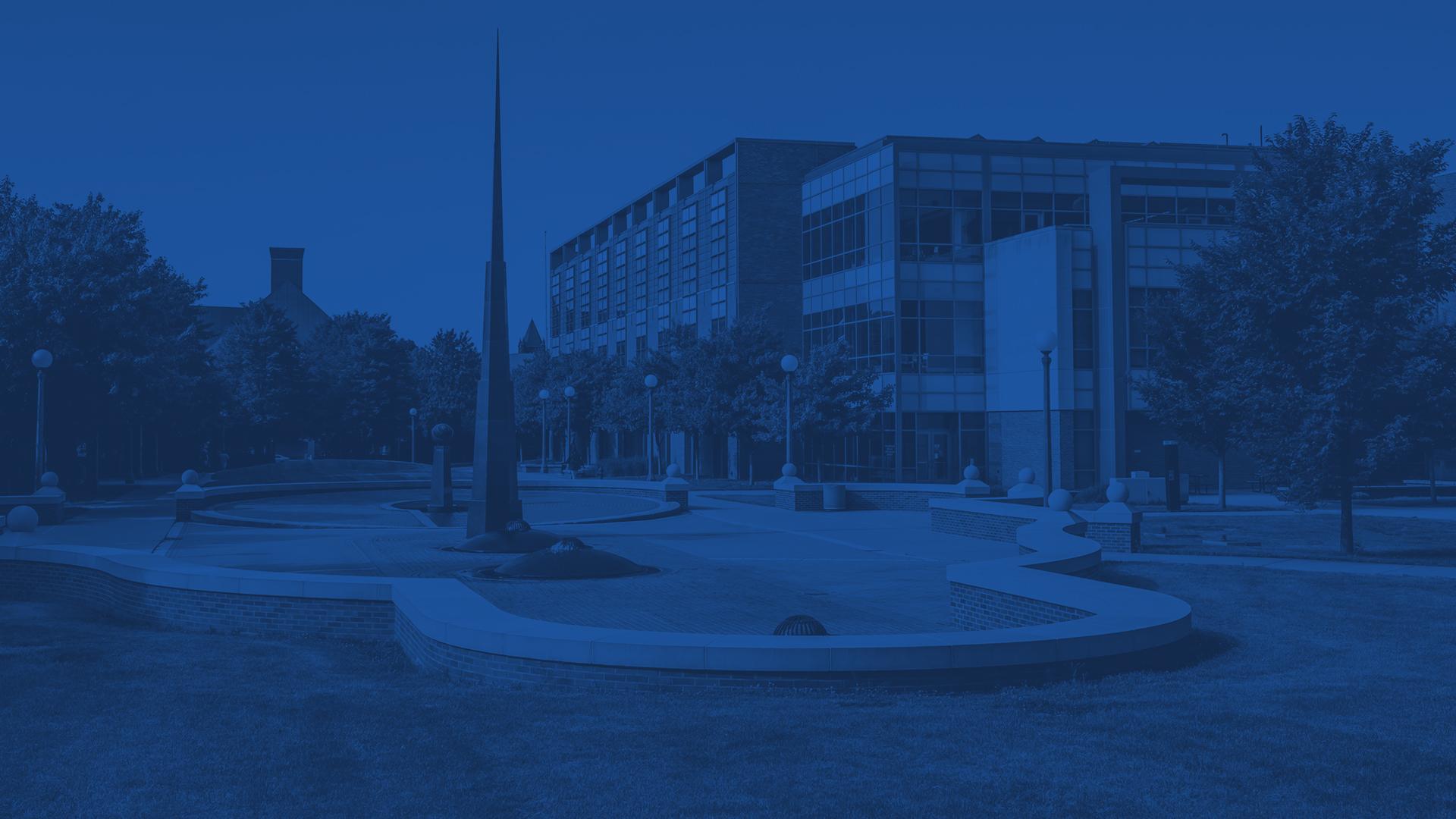 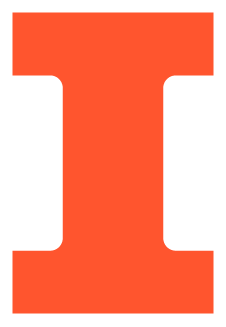 Future Works
Install back the load cells
debug PCB
change center of mass of the wheelchair
move the position of motors
add buttons to control going left and right
ECE445
GRAINGER ENGINEERING
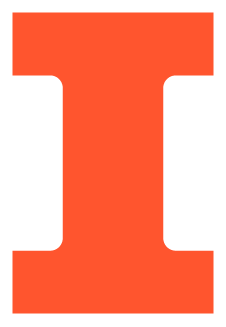 Thank you
ECE445
GRAINGER ENGINEERING